2223 ST LA1 Specialisatie in de praktijk
Samenwerken	
Dit product maak je alleen.
Lever je product in via Teams
Tijdens de stage periode worden er geen feedback bijeenkomsten georganiseerd. Je hoeft dus geen feedback te geven. 

Deadline product: 14 oktober 2022
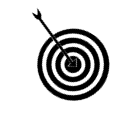 Leerdoelen
Je kunt een informatie verzamelen.
Je kunt een interview afnemen.
Je kunt informatie beeldend weergeven.
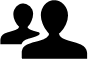 Leerproduct
Een visuele weergave (bijv. infographic of poster) met informatie over een professional binnen je specialisatie. 
Laat minimaal de volgende onderdelen aan bod komen: 
De (duurzame) ontwikkelingen in de branche van het stagebedrijf/de professional 
De toekomst van de branche. 
De werkzaamheden/taken/verantwoordelijkheden van de professional 
De motieven van de professional voor het beroep/de werkzaamheden. 
Opleidingen/werkachtergrond van de professional.
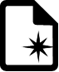 Bijeenkomsten 
Online vragenuurtjes.
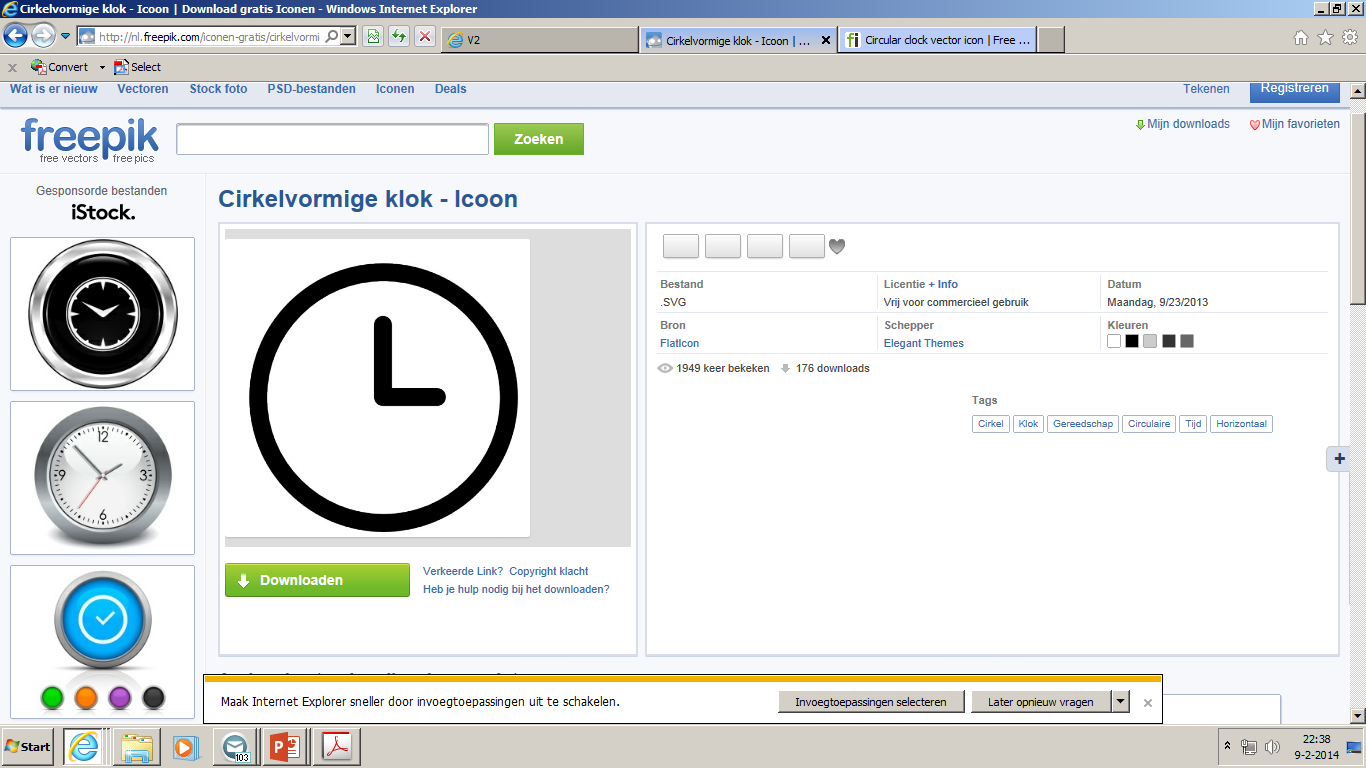 Bronnen
https://ondernemersplein.kvk.nl/branche-informatie/
https://www.scribbr.nl/onderzoeksmethoden/interviewtechnieken/
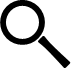 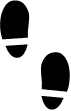 Leerpad		         	
Verdiep je in de branche van je stageplek. 
Kies één of meerdere professional(s) waarvan je de werkzaamheden/functie leuk lijkt. 
Stel vragen op om je interview voor te bereiden. 
Loop een dag met de professional mee wanneer er werkzaamheden zijn die jou leuk lijken. 
Neem het interview af. 
Maak foto’s/beeldmateriaal. 
Geef de informatie beeldend weer op een manier die jou leuk lijkt. 
Denk aan de juiste bronvermelding.